No Meio da Turbulência
COMO PODEMOS ENCONTRAR PAZ?
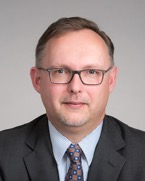 SEAN K. ROBINSON
o mundo está em turbulência como resultado da crise Covid-19.
O FMI previu recentemente que a economia mundial em 2020 sofrerá seu pior ano desde a Grande Depressão.
Muitos também estão sofrendo o impacto emocional do desemprego enquanto procuram uma maneira de prover financeiramente para suas famílias.
Em todo o país as instalações sem fins lucrativos foram fechadas ou redirecionadas a outros propósitos.
Pastores foram forçados a encontrar novas maneiras de ministrar aos seus rebanhos, desenvolvendo novas habilidades tecnológicas da noite para o dia ao ter que passar a transmitir cultos pela Internet.
Muitas igrejas e outras organizações sem fins lucrativos estão relatando que seus recursos diminuíram ou até pararam.
Quando pensamos na situação atual, como os princípios de generosidade podem ser aplicados à nossa situação atual?
Os dízimos e ofertas ainda são conceitos teologicamente sólidos?
seis princípios chaves sobre Mordomia e Generosidade
1. Dar nossos primeiros frutos é uma afirmação de que Deus é tanto Criador como o redentor deste mundo.
2. Mordomia é um ato de fé, reconhecendo que Deus tem provido e que sempre proverá.
3. Generosidade é parte de nossa transformação de seres humanos pecadores, egoístas em um reflexo do caráter de Deus – uma parte de nossa santificação.
4. Generosidade exige que desenvolvamos uma abordagem consistente e sistemática de dar.
5. Cada um de nós tem a responsabilidade individual de ser generoso através da Mordomia.
6. Mordomia e generosidade são ferramentas através das quais a igreja permanece engajada e relevante enquanto executa sua missão de pregar a mensagem do evangelho para os últimos dias.
Dar reforça o Papel de Deus como Criador e Redentor
Deus é o exemplo máximo de amor e generosidade.
Na cruz Cristo reconquistou a soberania que Adão e Eva tinham perdido.
Em toda a bíblia, a humanidade pecadora é lembrada de que Deus é o Criador e Proprietário de tudo.
Quando devolvemos nossos dízimos e ofertas generosos, estamos afirmando nossa crença de que tudo neste mundo pertence a Deus, não a nós.
Mordomia é um Ato de Fé
a visão de mundo cristã exige fé e submissão a Deus como Senhor.
Quando exercitamos nossa fé incorporando Mordomia e generosidade em nossa vida, nós ativamente reconhecemos que Deus sempre tem provido para nós e sempre continuará provendo.
Generosidade é parte do nosso Processo de Santificação
Atos de generosidade nos ajudam na jornada de se tornar semelhantes a Cristo.
A generosidade cristã nos ensina a desejar o melhor para as pessoas ao nosso redor e ajudá-las a ver Jesus Cristo.
Doação sistemática e consistente é sinal de Transformação
Uma das marcas registradas de cristãos sendo transformados no caráter de Cristo é o retorno sistemático e consistente do dízimo e das ofertas.
A a generosidade sempre significa que nós colocamos Deus em primeiro lugar devolvendo nossos dízimos e ofertas, mesmo quando não temos muito para dar.
Dar é uma responsabilidade individual
Ao abraçarmos os princípios de generosidade em nossa vida, nós temos a oportunidade de experimentar pessoalmente a fidelidade de Deus.
Quando somos individualmente fieis a Deus, ele sempre responde às nossas necessidades individuais.
A generosidade é um meio de prover recursos financeiros críticos que a igreja usa para pregar o evangelho e avançar com seu ministério para o fim dos tempos.
“O foco no levantamento de dinheiro, deveria ser sobre ajudar os cristãos a honrar e obedecer a Deus, não nas necessidades da organização. É desse entendimento que as abordagens bíblicas para financiar o ministério devem procurar transformar mordomos para serem ricos em relação a Deus em todas as áreas de suas vidas, e não apenas quando estão dando para a organização em particular que está buscando os fundos”.
R. Scott Rodin
Uma Revolução na Generosidade: Transformando mordomos para ser ricos com Deus.  Kindle Locations 910-913.
Ao cumprir nossa missão de ministrar às pessoas no tempo do fim, assim como Jesus fez, as pessoas responderão sendo financeiramente generosas com a igreja.